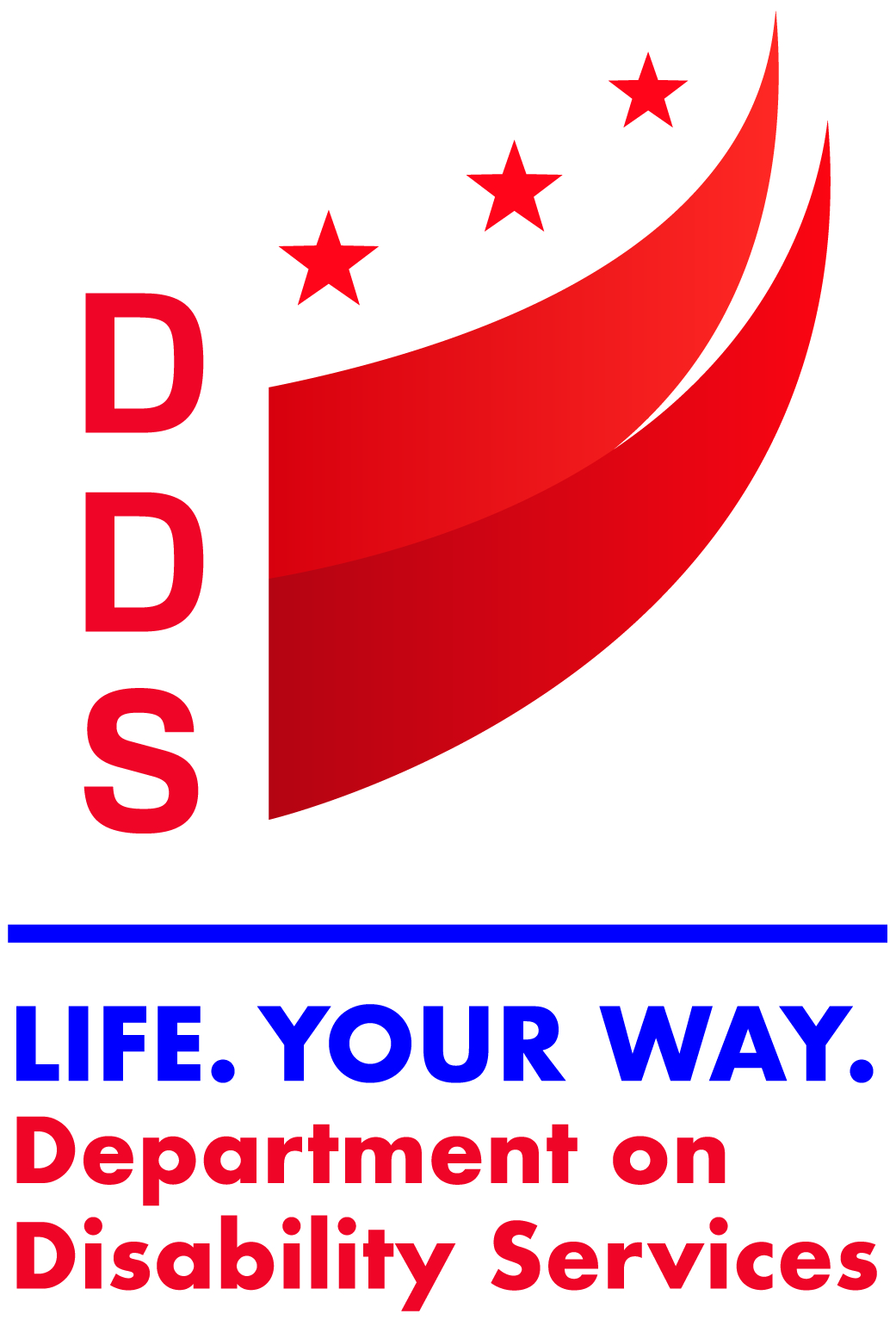 HCBS Advisory Committee
March 2023
Crystal Thomas, Program Manager, State Office of Policy, Planning, and Innovation
Dan Passon, Legislative and Policy Analyst
Donald Clark, Program Development Specialist
March 27, 2023
[Speaker Notes: Welcome.]
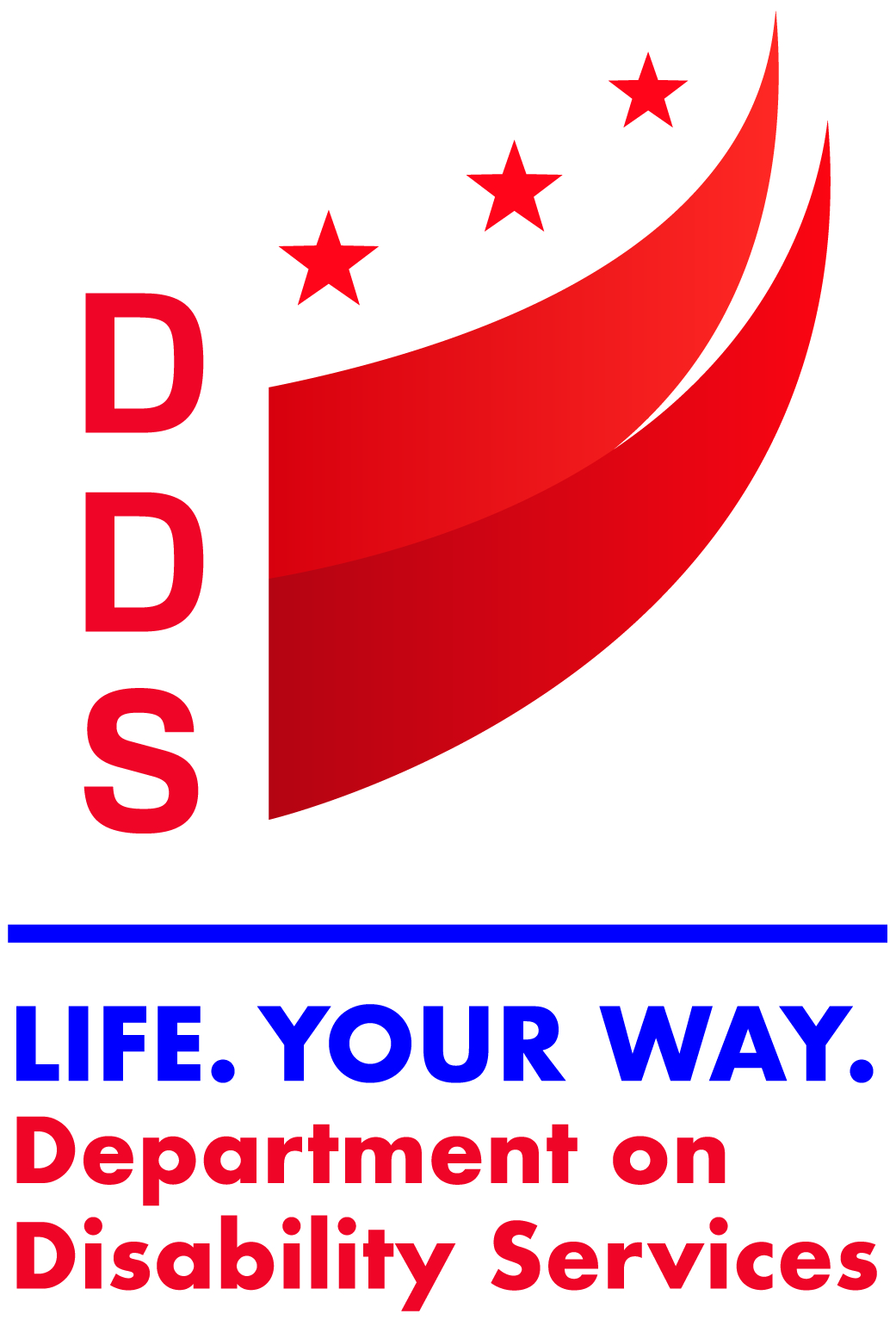 Agenda
Introduction
Policy and Procedure Updates (10 min.)
Donald Clark: Overview of Remote Supports (10 min.)
Feedback on Remote Supports Procedure (20 min.)
Precious Myers-Brown on Implementing Remote Supports (10 min.)
Questions and Answers
Summary and Next Steps
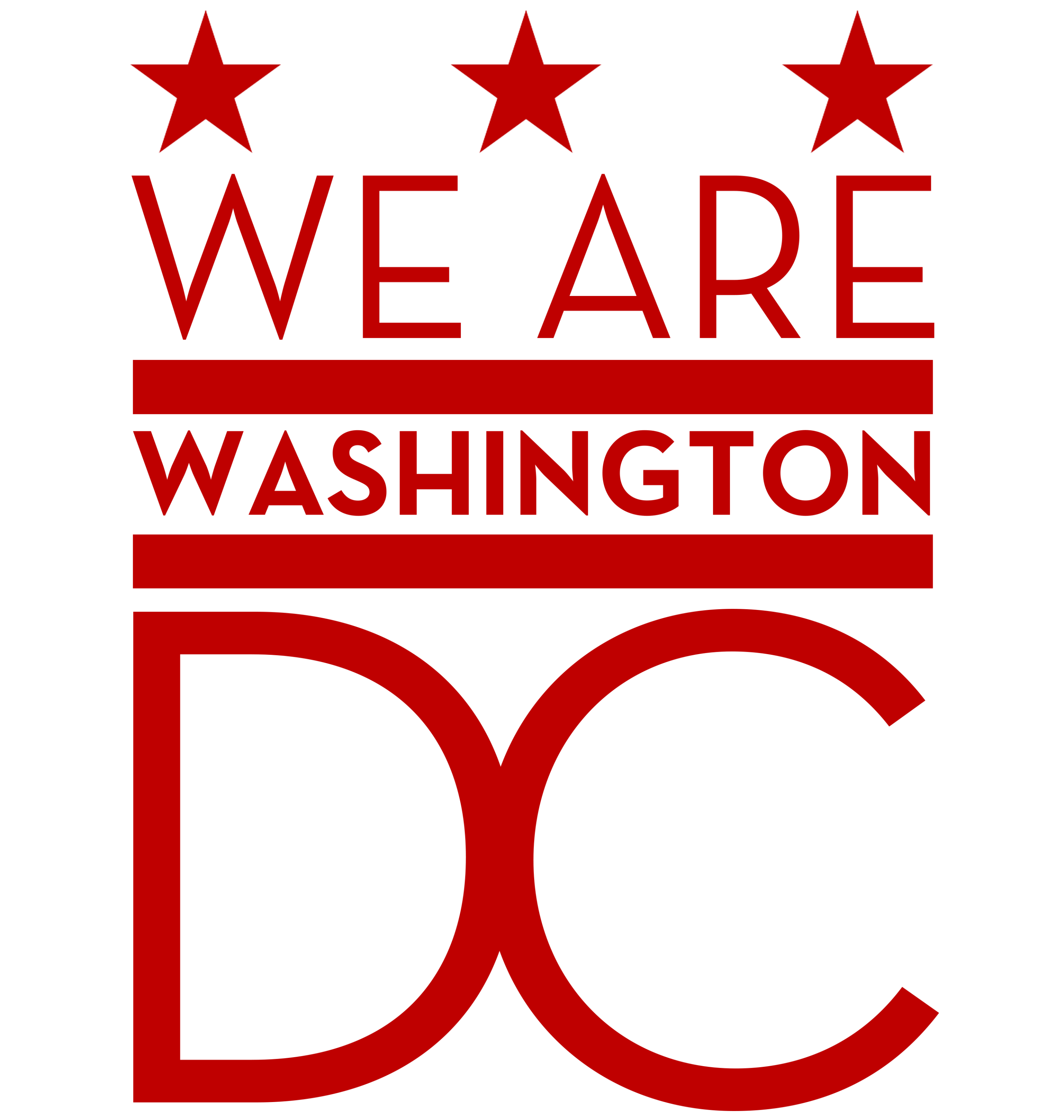 Upcoming Policy & Procedure Updates
Implementation of Waiver Amendments
Eligibility Policy and Procedure 
Currently the subject of union Impact and Effects bargaining.
The Policy and Procedure will be published after that process is complete, but DDS cannot project, with 100% confidence, when that will occur.
After publication, DDS will publish a new DDA Intake SOP to streamline implementation.
Self-Direction Policy
Revised based on public comment and currently undergoing final agency review before the process of union review.
3
Upcoming Policy & Procedure Updates
Implementation of Waiver Amendments
Case Transfers Policy 
Finalized within DDA.
Will have an RSA Public Hearing on May 4th.  
After that, DDA and RSA will develop Case Transfer procedures specific to their administrations.
ICF/IDD Level of Care Determination Policy
Revised based on public comment and currently undergoing final agency review before the process of union review.
4
Upcoming Policy & Procedure Updates
Other Updates
Incident Management & Enforcement Policy
Revised, with new definitions of “abuse” and “neglect.”
Currently undergoing final agency review before the process of union review.
Provider Performance Review (“PPR”) Policy and Procedure
Under second round of union review following QAPMA revisions.
In the coming months, DDS will be submitting the following for public comment:
Revised Policy and Procedure on Policies
Revised Imposition of Sanctions Policy and Procedure
5
Donald Clark ---Overview of Remote Supports
6
Remote Supports Procedure
Summary of Public Feedback
Can Remote Supports (“RS”) or Assistive Technology (“AT”) be used for Employment Supports?
	Response: Two relevant Waiver services—Employment Readiness and Supported 	Employment—can be provided remotely. Another Waiver service, Assistive 	Technology Services, can be used to employ a range of tools that help people with 	disabilities perform job tasks, communicate effectively, and maintain independence 	in the workplace.
Remote Support Professionals should not be subject to the regulation governing DSPs that requires them to be able to perform CPR.
	Response: They will not be required to have a CPR certification. We are, in the Final 	Rulemaking supporting the implementation of this Procedure, promulgating more 	flexible qualification requirements for RSPs that have all the health, safety, and 	training requirements for DSPs, but none of the physical requirements.
7
Remote Supports Procedure
Summary of Public Feedback (continued)
People supported should be trained by experts in using RS and AT.
	Response:  Training by experts is included in the Procedure.  Before a person can begin 	receiving remote supports, the provider must “meet with the person, observe the person 	in the environments in which the technology will be utilized, and meet their primary caregiver 	and other team members, as appropriate, to develop a 	Remote Support Plan.”  That Plan must 	include a “description of initial and ongoing 	training strategies for the person supported, 	support staff, and family members. . . .”
“I am not clear about the devices that require internet or cellular data plans for use as assistive technology. The device can be purchased as part of the Assistive Technology service, but the reoccurring plan might or might not be covered through waiver.”
	Response: CMS does not allow DDS to pay for general use internet service using Medicaid.  DDS 	currently uses local funds to pay for the internet of individuals in residential Waiver homes.  	For others, their internet access and general use cellular data will not be covered by the Waiver.  	Because many devices need internet access or cellular data, we will provide internal 	guidance to teams to help them determine when monthly fees and cellular plans the use of 	which is limited to meeting identified needs can be covered.  People who need to finance a new 	plan will be connected to community resources to support this transition.
8
Remote Supports Procedure
Summary of Public Feedback (continued)
If a person is initially uninterested in RS or AT, the person’s team should be barred from developing goals to address barriers to the use of RS or AT.
	Response: There is a provision in the text that allows a person’s team, with their 	consent, to address barriers to using technology when a person is initially 	disinterested in RS or AT.  The goal of this provision is to ensure that a person’s 	disinterest is not exclusively the product of those barriers, and to ensure that Service 	Coordination leverages community resources to close gaps to accessing the 	technology that might serve a person well. 
Section 4(B)(I)(a)(2) (governing AT assessments) should be broken down into subsections.
	Response: This is a point well taken. 
The Procedure should define several terms, like “Active Support,” that are used in the Procedure text.
	Response: This is a point well taken.
9
Remote Supports Procedure
Summary of Public Feedback (continued)
Providers should be required, not just permitted, to observe the person in the environments in which technology will be utilized. 
	Response: We agree. Observation will be permitted to take place virtually 	because some of the best vendors in this space work nationally. 
The Remote Support Plan should be implemented within 120, not 60, days of the request for services. 
	Response: The agency’s assessment, based on our current knowledge, is that 	this process could sometimes take longer than 60 days. DDS takes our promises 	to deliver on timelines seriously, and we want to set expectations we can meet.  	Here, that 120 days allows for an assessment to be completed, initial Remote 	Support Plans to be rejected, new plans to be developed, and for person-	centered training and implementation to take place.
10
Remote Supports Procedure
Summary of Public Feedback (continued)
What “policies and procedures” governing data retention and incident reporting providers are required to have should be defined in the Procedure. 
	Response:  The IMEU Incident Reporting Procedure will govern providers.  We are 	also going to recommend best practices governing data retention practices, system 	checks, latency levels, and cellular and battery back-up standards. 
The “Remote Support Toolkit” and “Screening Interest in RS or AT Tool” were not provided for stakeholder review.  
	Response: They will be provided when they are available. 
There should be more detail about who is responsible for guaranteeing an emergency response within 30 minutes.
	Response: The provider is responsible for implementing the Remote Support Plan.
The policy should explicitly assign responsibility for ensuring that the devices and connectivity used for RS and AT can, if already used by the person served, support their preexisting uses as well.  
	Response: Evaluating this possibility is part of the person-centered assessment process 	established by the Procedure.  Logistically, bandwidth is not a practical concern.
11
[Speaker Notes: Regarding the first bullet, providers are also required to have emergency back-up plans.]
Precious Myers-Brown---Implementing Remote Supports
12
Questions and Answers
Crystal Thomas, Program Manager
Crystal.Thomas2@dc.gov

Dan Passon, Legislative and Policy Analyst
Daniel.passon@dc.gov
13
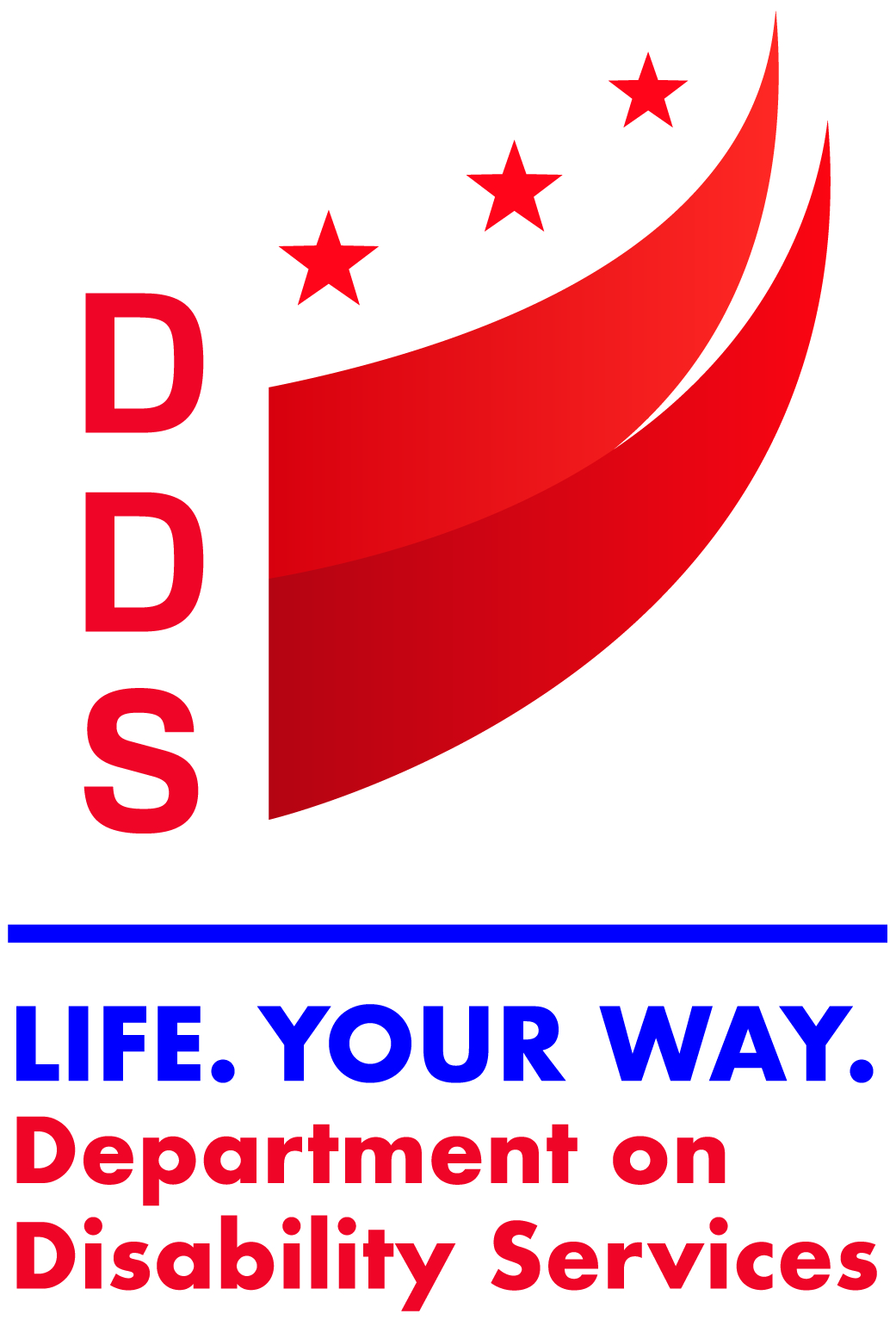 Summary and Next Steps
Next HCBS Advisory Committee Meeting: 
April 24, 2023
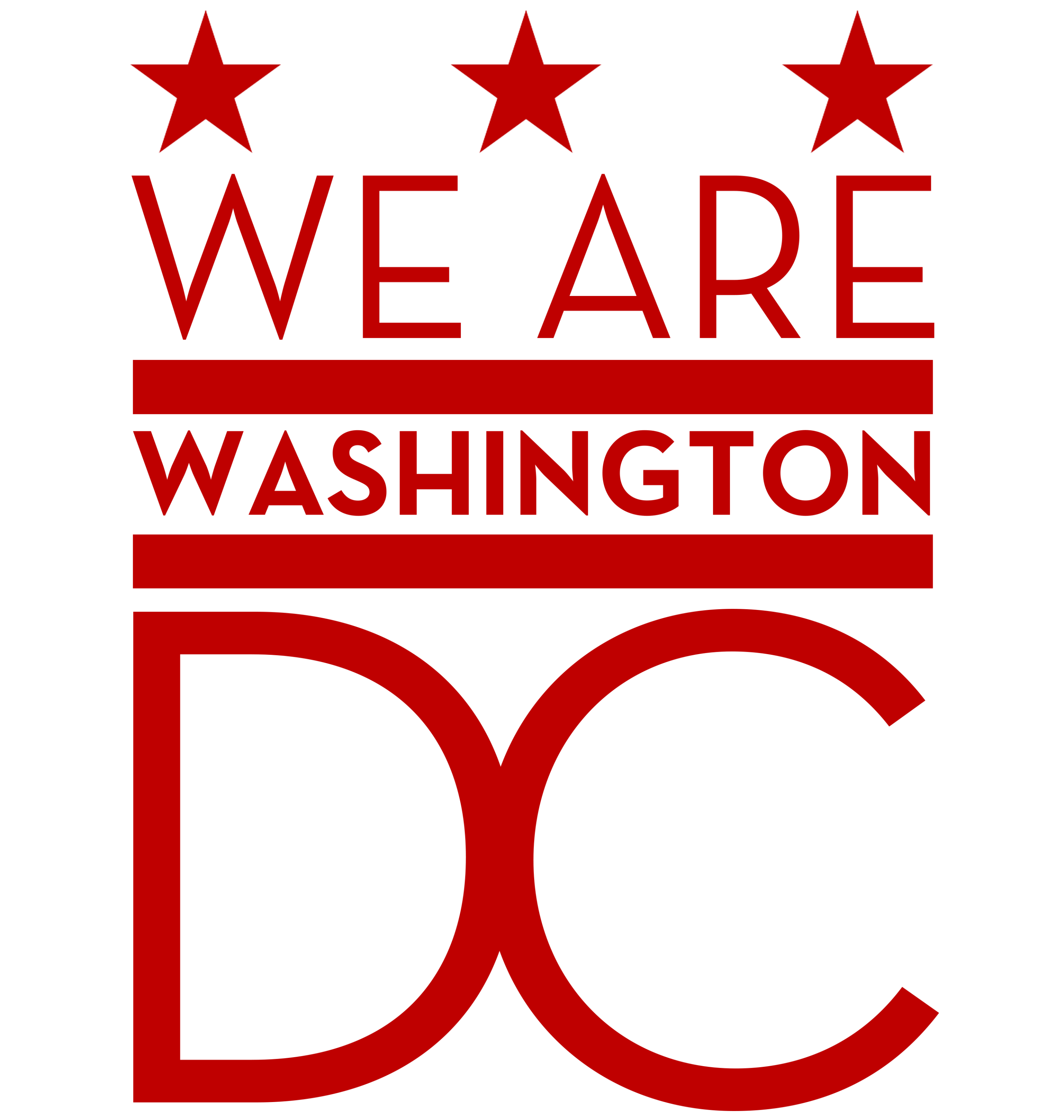 14